Mesurer et gérer les émissions de GES de ce que vend l’entreprise
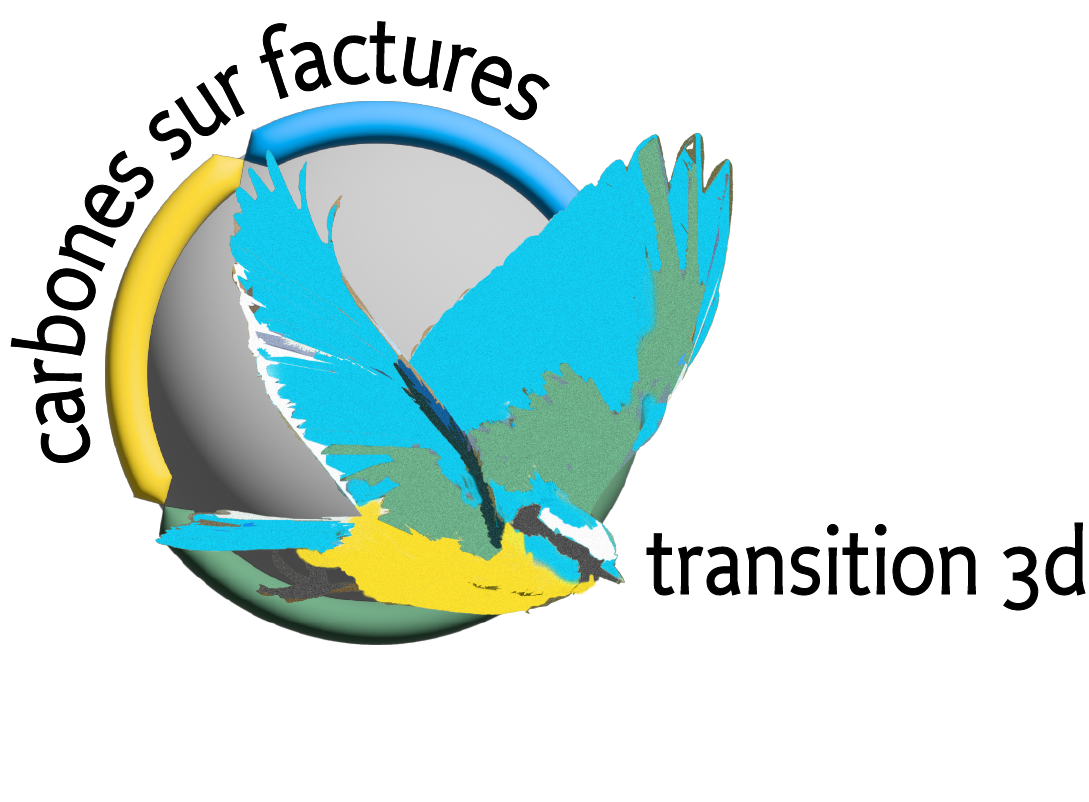 Carbones sur factures est un collectif de bénévoles créé par Réconcilions-nous ! un lobby de l’intérêt collectif indépendant. Ses productions sont gratuites et libres, disponibles sur carbones-factures.org
L’entreprise doit intégrer à sa gestion les émissions de gaz à effet de serre
Ils seront de plus en plus coûteux et mal vus des clients
La qualité de cette intégration fera de la transition un risque ou une opportunité

Ce webinaire décrit la méthode 3D :

Cette méthode donne à l'entreprise des estimations robustes et exhaustives des émissions de ce qu’elle achète et de ce qu’elle vend, alimentées par les émissions de ses fournisseurs et transmises ensuite à ses clients.
								Préambule de la méthode
La méthode s’appelle 3D

parce qu’elle ajoute à un achat ou à une vente sa 3e dimension : 
son émission à côté du prix et de la quantité
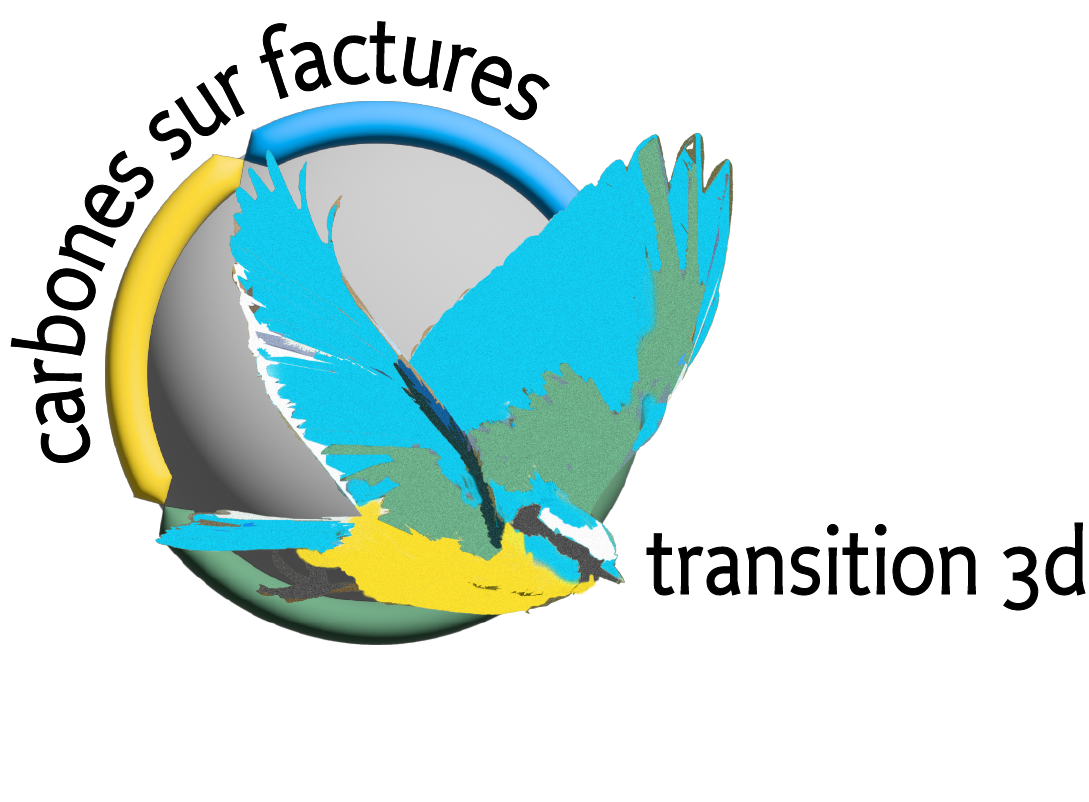 2
La méthode se résume à la tenue par l’entreprise d’une balance de ses émissions
La balance recense chaque années les émissions nécessaires à la production de l’entreprise
et s’assure que les émissions transmises avec les ventes en ont été aussi proches que possible


	+ Le solde de la balance de l’année précédente
	+ Les émissions des achats 
	+ Les émissions ajoutées par les processus de production
 
	 - Les émissions transmises avec les ventes
	
	= Le solde de la balance de l’exercice, aussi proche que possible de zéro
Emissions 
de la
production
1.
2.

3.
Les opérations prises en compte dans la balance d’un exercice : 

Toutes celles imputées à l’exercice par le compte de produits et charges 
On reprend le travail du comptable, donc pas besoin de compte de bilan ni de partie double
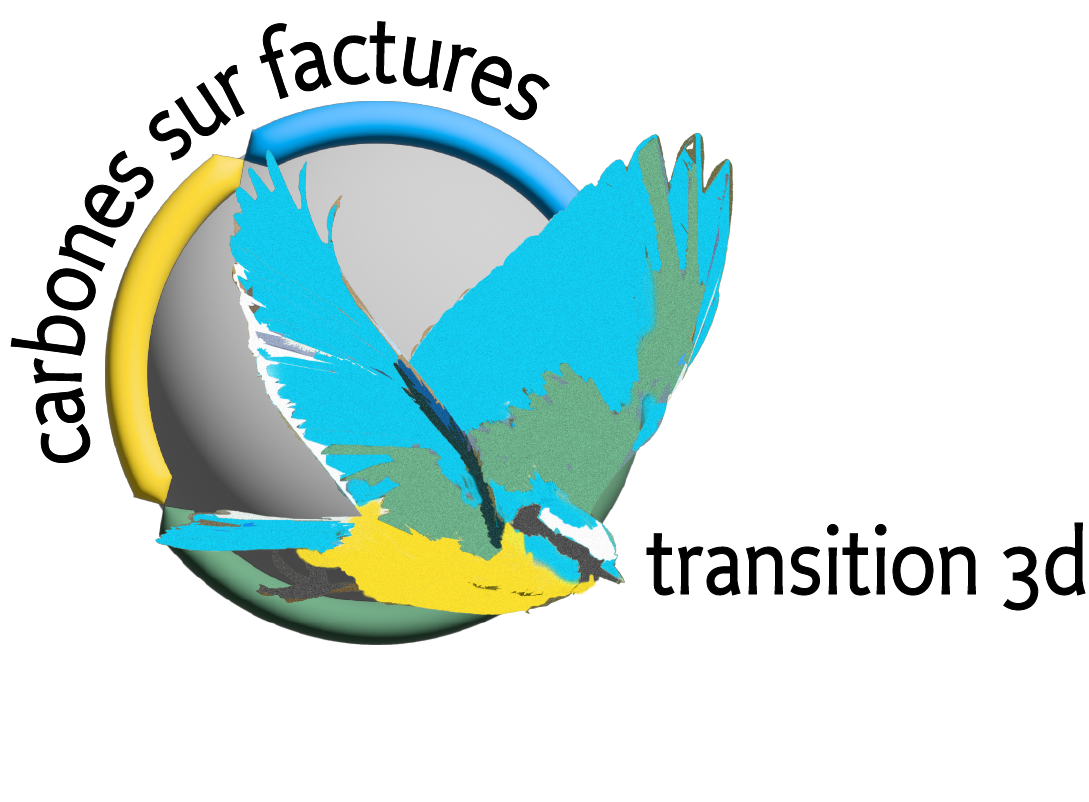 On va détailler les mesures 1. 2. et 3.
3
1- Les émissions des achats
= Scopes 2 et 3 amont des Protocoles carbone* 
= Emissions indirectes du standard E-liability
achats
* Bilan Carbone©, GHG Protocol

C’est l’émission transmise par le fournisseur sur la facture (La mesure 3D est collaborative) 

Si elle manque, l’entreprise prend une donnée officielle 
Pour un achat d’énergie : la quantité physique achetée multipliée par une donnée ADEME. 
Pour un autre achat : le montant acheté multiplié par l’émission unitaire moyenne de la branche de l’achat (source INSEE) corrigée d’un facteur multiplicatif de prudence (x1,20)
Une petite entreprise peut regrouper les achats sans émission de branches dont l’émission INSEE n’est pas significativement supérieure à la sienne (solution du calculateur)

(Les émissions de branche seront directement sur le site INSEE le 5 novembre)
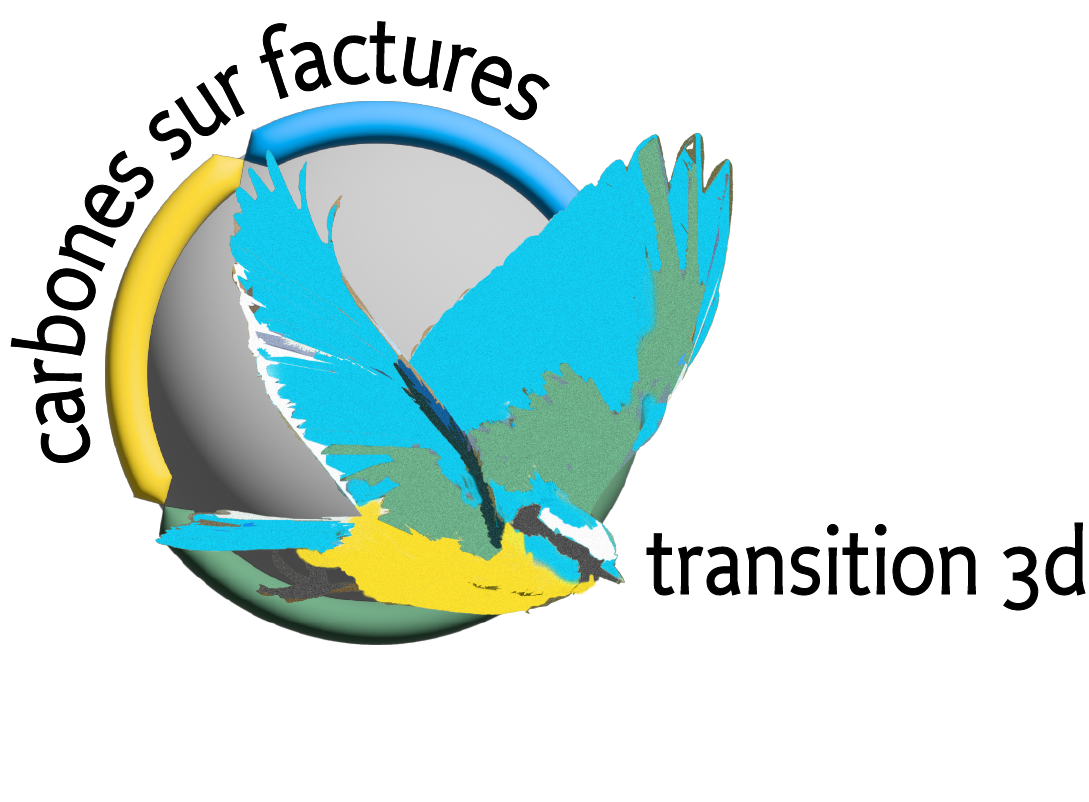 4
2- Les émissions (ou captures) des processus de production
= Scope 1 des Protocoles carbone 
= Emissions directes du standard E-liability
processus
Les combustions (seule émission des processus de la très grande majorité des entreprises) :
	sont déjà comptées dans les achats en 1 

Les autres processus : chimiques (chimie, ciment,…), biologiques (élevage…), captures sur combustions…
sont mesurées à ‘dire d’expert indépendant’ appliquant un protocole carbone (pour le scope 1) donc comme actuellement
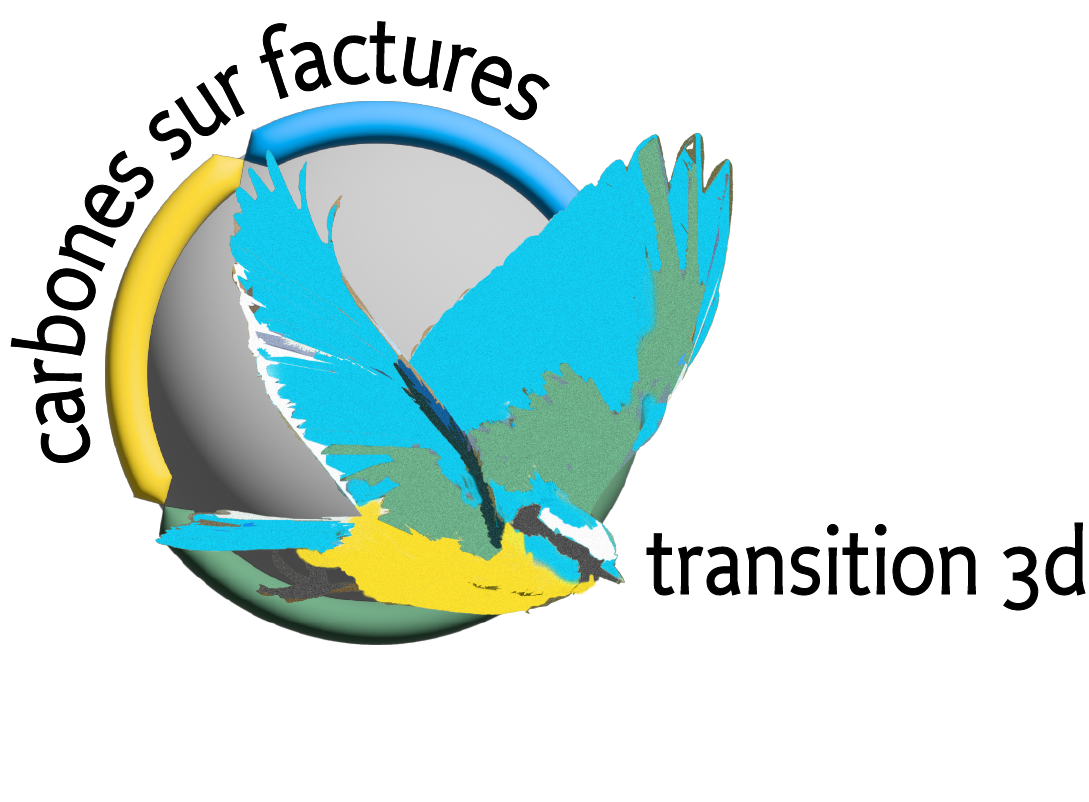 5
3- Les émissions transmises avec les ventes
C’est l’estimation par l’entreprise des émissions nécessaires à la fabrication de ce qu’elle vend 
La base est l’émission moyenne par euro de l’entreprise au dernier exercice : la division des émissions de production de la balance par le chiffre d’affaires du même exercice. 
L’entreprise qui vise une balance à l’équilibre améliore cette émission par ses outils de gestion, budgétaires et analytiques


L’estimation est transmise au client sur la facture ou sur un dispositif équivalent
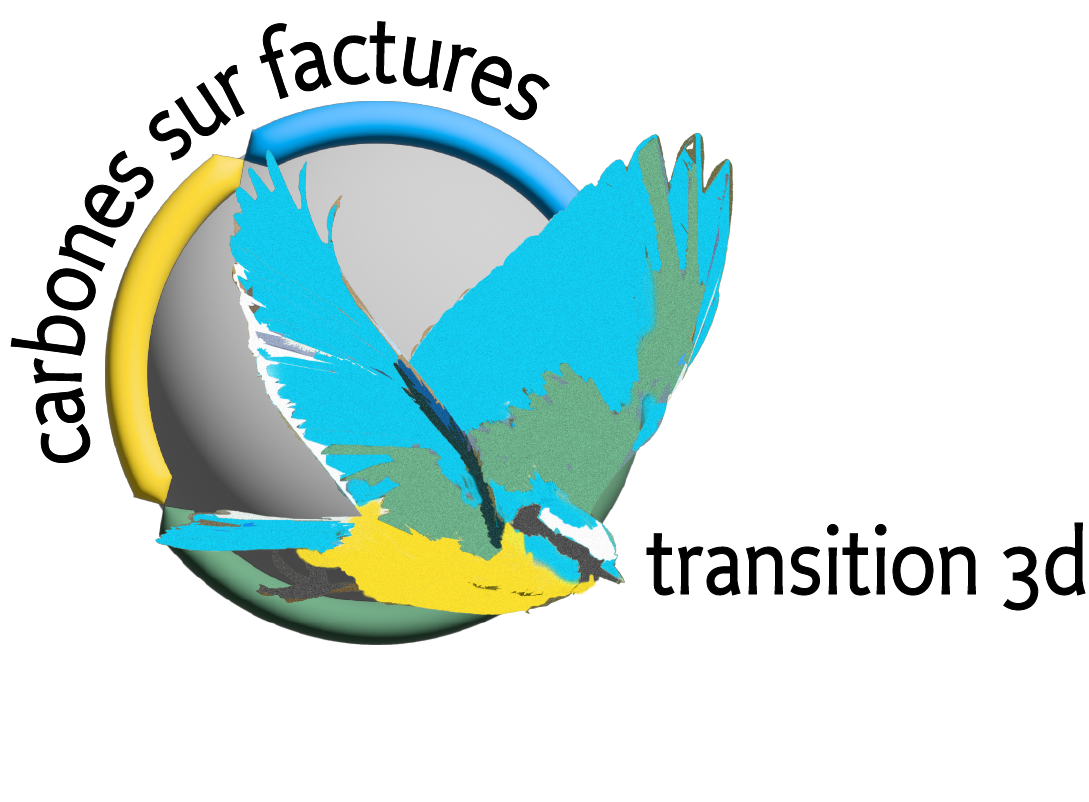 6
La méthode de vérification éventuelle par un tiers de confiance
Elle est factuelle et simple
Elle porte sur deux domaines où l’entreprise n’a PAS de degré de liberté
	-la mesure des émissions de sa production
	-l’équilibre entre ces émissions et celles transmises aux clients
Elle ne porte PAS sur sa façon de ventiler les émissions entre ses produits

(Rien n’empêche un gros donneur d’ordre de demander une attestation de la cohérence de l’estimation des émissions d’un produit avec les données de gestion de l’entreprise)
Des questions ?
Passons aux outils gratuits d’aide à l’application de la méthode
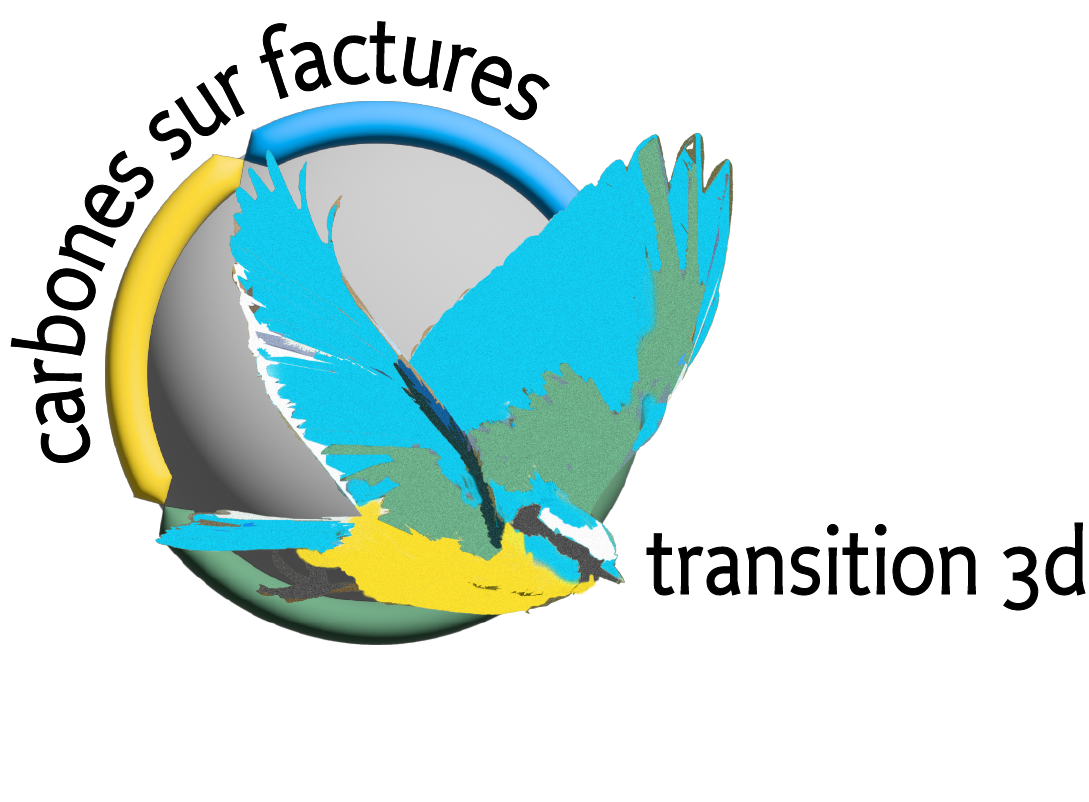 7
Le coût et le risque de passage en 3D est minimal
La méthode s’adapte aux moyens de gestion des entreprises, très différents :
Une grande entreprise peut suivre des milliers de référence
Une petite entreprise peut ne mobiliser que 2-3h par an de travail administratif

Le déploiement peut être progressif 
La décarbonation commence dès questionnement des fournisseurs
La valorisation commerciale commence dès l’information des clients
 
Pas de révolution en interne
Les comptables ne changent rien à leurs process 
Les contrôleurs de gestion transposent aux émissions ce qu’ils font déjà en euros 
Tous collaborent mieux en partageant les mêmes données
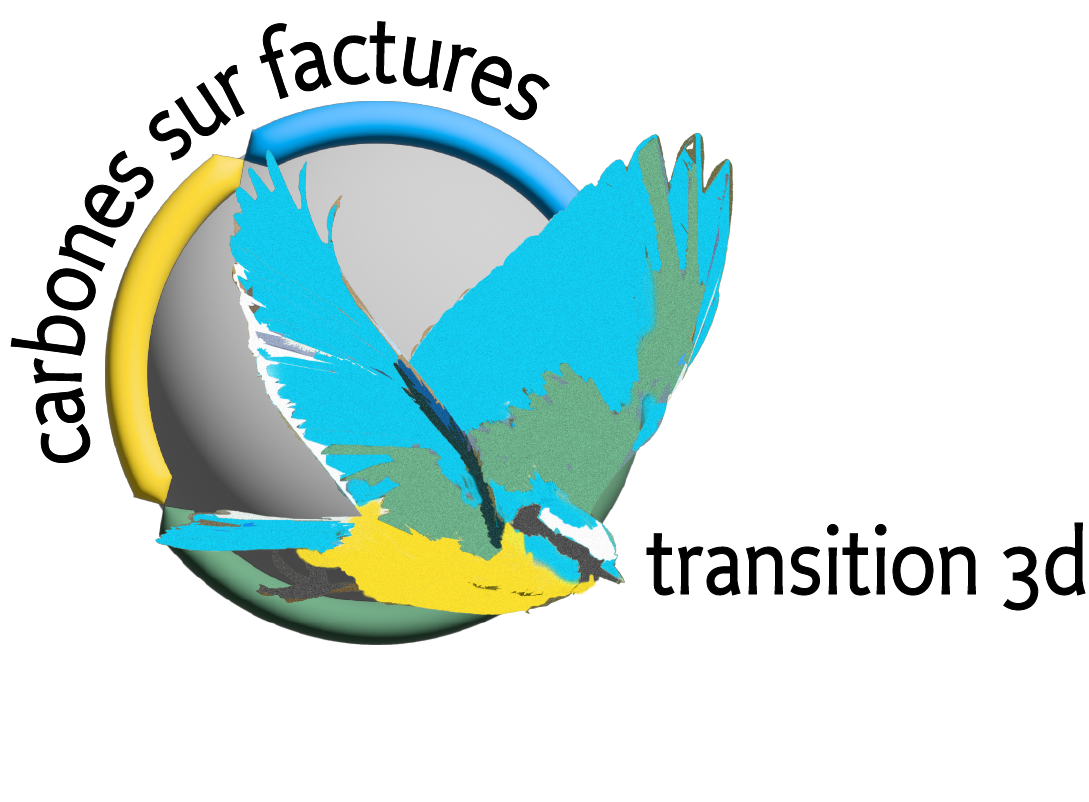 8
Le déploiement 3D est rassurant pour les clients
Ils apprécient une méthode :

 -Rigoureuse (exhaustive, vérifiable, sans degrés de liberté) 

 -Compatible avec les standards français et internationaux
Les comptes nationaux en émissions 
Les standards comptables (comptabilité générale et analytique)
Les standards E-liability Institute (CSF est seul français de leur regulatory carbon content working group)
Les standards Carbones  (hors émissions aval, exclues de l’émission du produit pour doubles-comptes, mais pas de la RSE)
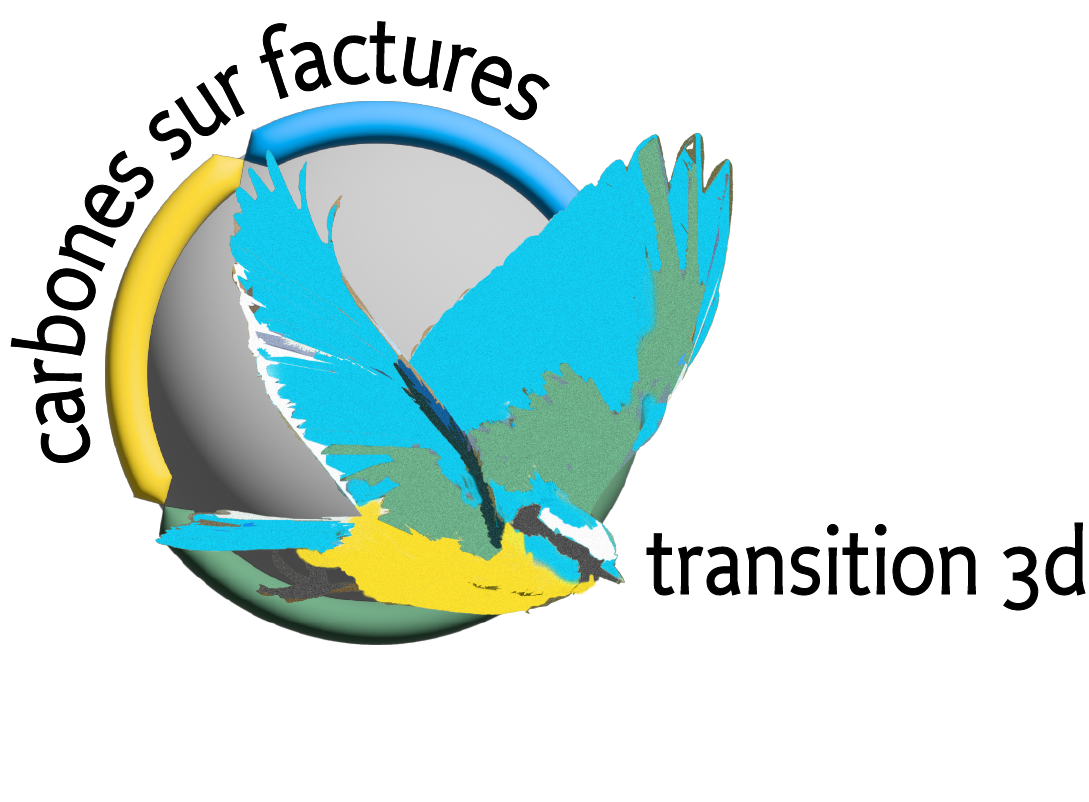 9
L’entreprise récupère une 3e dimension stratégique pour sa gestion 3D
Pour répondre à des questions assez faciles : l’entreprise a-t-elle intérêt à être précurseur du pilotage de sa compétitivité « émission » et de son affichage ? Très probablement : 
L’émission de l’achat intéresse tous les clients entreprise
Elle intéresse de plus en plus de particuliers
Son poids dans les choix va se renforcer par rapport au prix
Pour répondre à des questions plus complexes :
Jusqu’où segmenter mes barèmes d’émissions unitaires ?
Jusqu’où est-il rentable de décarboner ?
En synthèse, une source de rentabilité pour l’entreprise en ligne avec sa responsabilité sociétale
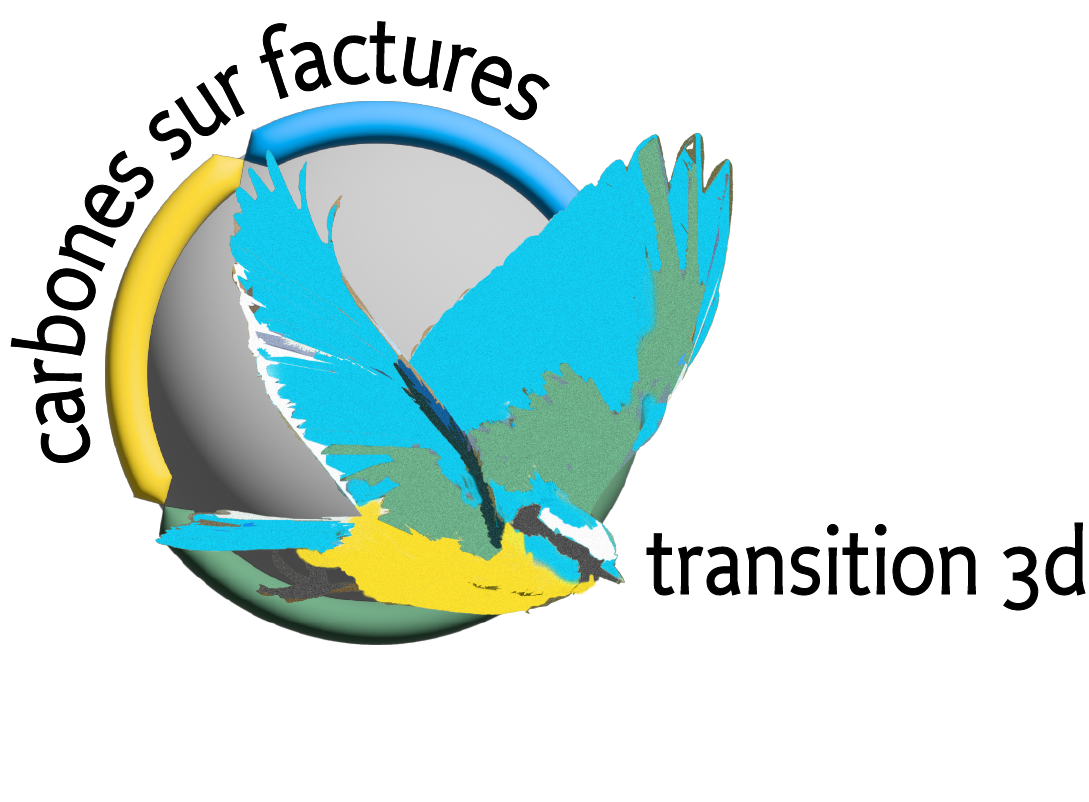 Des questions ?
10
La présentation est terminée
Vous êtes universitaire,
Ou responsable dans une entreprise,
-Ce webinaire peut être partagé avec vos étudiants, vos collègues
-Il va être prolongé par des cas d’entreprise
-Il va être complété par une seconde méthode 3D : 
pour calculer aussi facilement la contribution annuelle de l’entreprise à la décarbonation
Merci !
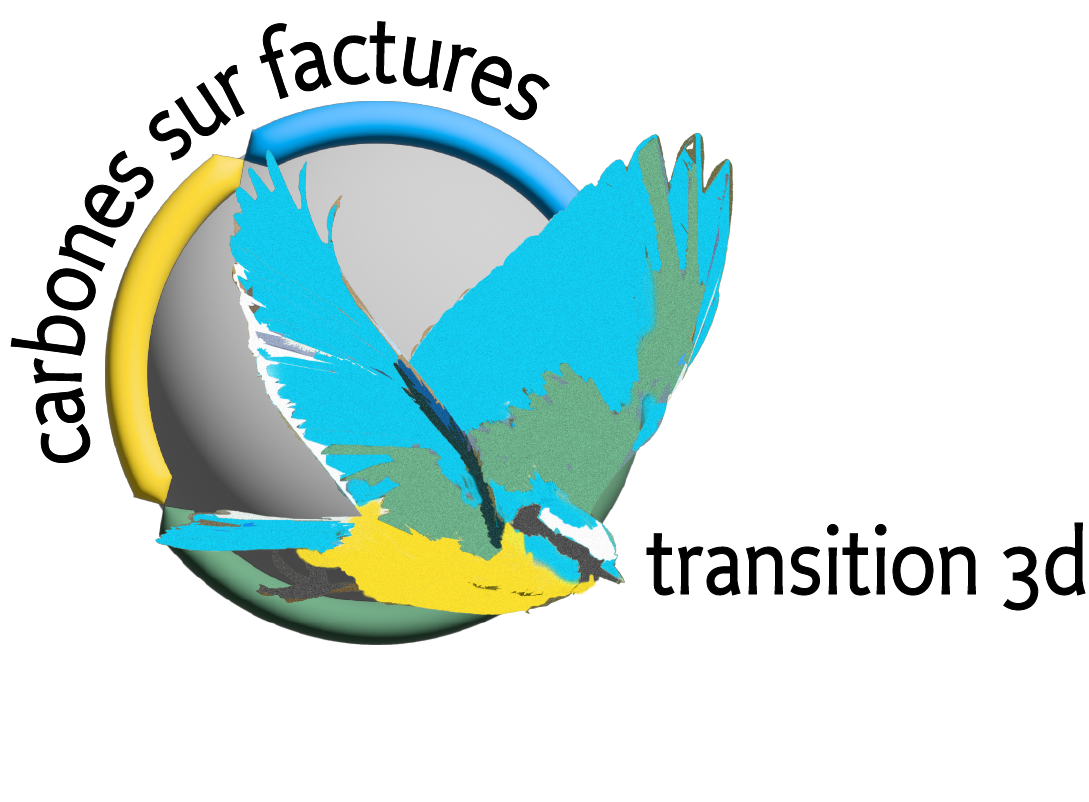 11